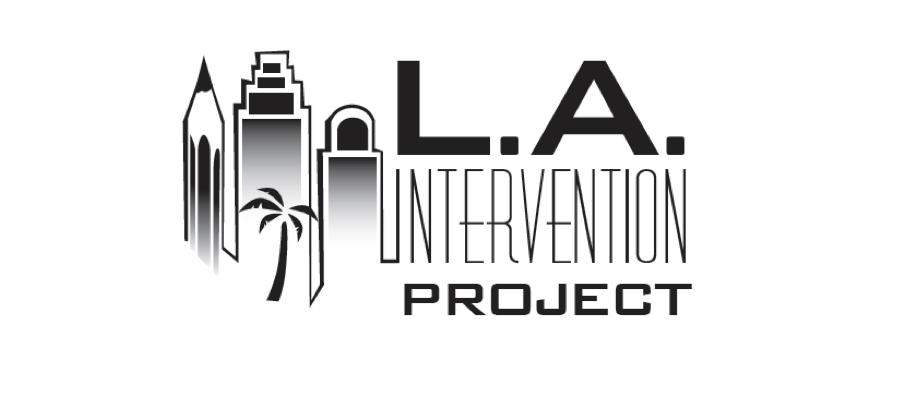 Morphology Instruction
vert
[Speaker Notes: Have students open their flash drives.
These slides would be taught over a number of days. They will probably take multiple weeks for students to complete since this is their first exposure to these concepts.]
What is a root?
graph
deject
introduce
benefit
discredit
primary
servitude
edict
factor
[Speaker Notes: Review options:  give students 1 minute and have them write down as many words with graph as they can, or ask someone to lead you through LINCS with graph (on next slide), and then go around the room asking each person to give one word that contains this root.]
Review with LINCS
What is the story? 
What is the reminding word?
What is the word? 
What is the definition?
LINCS for Root Words on Flash Drive
vert
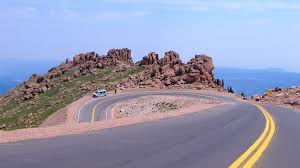 That was a very 
sharp turn!
turn
very
[Speaker Notes: covert
convert]
He drew some vertical lines on the paper. 

The cliff is almost vertical.
Do you recognize the root? (whiteboard)
Try out the meaning of the root in the sentence.
What do you think the word means?
[Speaker Notes: Have ½ the class do sentence number 1 and ½ the class do sentence number 2.]
Add it to your personal dictionary
Turned so the
top is over the 
bottom
-ic
vert
vertical
-al
[Speaker Notes: Students make an inference about the definition. Teacher/aide monitor and correct as needed.  Have the students come up with the answers before answers appear.  Have a brief conversation about how literal meaning “to lead away” doesn’t capture the essence (connotation) of the word.]
The company spends a lot of money on advertising. 

They advertised a new product on television.
Do you recognize the root? (whiteboard)
Try out the meaning of the root in the sentence.
What do you think the word means?
Add it to your personal dictionary
To turn attention
to a product or service
advertise
ise
ad
vert
[Speaker Notes: Students make an inference about the definition. Teacher/aide monitor and correct as needed.  Have the students come up with the answers before answers appear.]
Do you recognize the root? (whiteboard)
Try out the meaning of the root in the sentence.
What do you think the word means?
1. My husband wants me to convert to his religion. 2. The dining hall was vacant and massive, a cave converted into a cafeteria.
Add it to your personal dictionary
To turn into something 
else
convert
con
vert
[Speaker Notes: Students make an inference about the definition. Teacher/aide monitor and correct as needed.  Have the students come up with the answers before answers appear.]
Do you recognize the root? (whiteboard)
Try out the meaning of the root in the sentence.
What do you think the word means?
1. The boy tried to divert his mother's attention to another topic.  He was tired of talking about work. 2. Not wanting to divert attention away from the bride, she decided to not wear white.
Add it to your personal dictionary
To turn away
from something towards something else
di
divert
vert
[Speaker Notes: Students make an inference about the definition. Teacher/aide monitor and correct as needed.  Have the students come up with the answers before answers appear. Prefix sub changes to sup when root starts with p- other example: suppress]
The leaders of the two countries are working hard to avert a war between their nations.

2. What measures can we take to avert 	the closing of the factory?
Do you recognize the root? (whiteboard)
Try out the meaning of the root in the sentence.
What do you think the word means?
Add it to your personal dictionary
To turn away from something
avert
a
vert
[Speaker Notes: Students make an inference about the definition. Teacher/aide monitor and correct as needed.  Have the students come up with the answers before answers appear. Prefix sub changes to sup when root starts with p- other example: suppress]
Do you recognize the root? (whiteboard)
Try out the meaning of the root in the sentence.
What do you think the word means?
1. Because Pat is an extrovert who enjoys chatting with others, she is the ideal talk show host.2. Cory is an extrovert who parties with his friends every weekend.
Add it to your personal dictionary
To turn out-
wards
extro
extrovert
vert
[Speaker Notes: Students make an inference about the definition. Teacher/aide monitor and correct as needed.  Have the students come up with the answers before answers appear. Prefix sub changes to sup when root starts with p- other example: suppress]